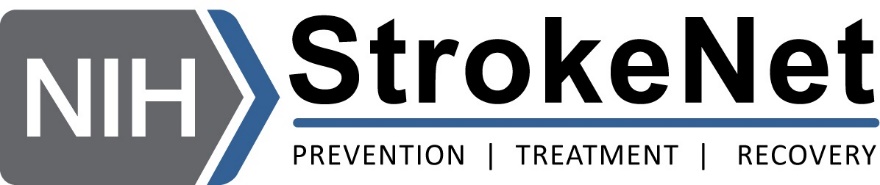 The NIH StrokeNet Experience From A Central IRB To Local IRB Perspective
Michael Linke, PhD, CIP 

Health Science Officer, 
Department of Veterans Affairs Medical Center-Cincinnati

Associate Professor
Department of Internal Medicine
University of Cincinnati College of Medicine

Chair, University of Cincinnati Institutional Review Board
Use of a Single Institutional Review Board for Multi-Site Research
Goals
To enhance and streamline the process of IRB review
 
Reduce inefficiencies
 
Improve efficiency without compromising ethical principles and protections
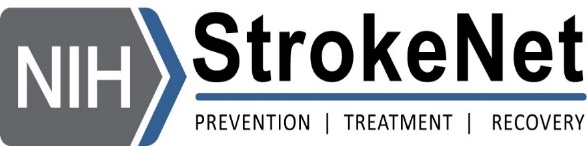 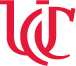 NIH StrokeNet Central IRB (CIRB)
Responsibilities 
All sites participating in StrokeNet studies must rely on the CIRB

The single IRB will be the IRB of record for the other participating sites

The single IRB will be accountable for compliance with regulatory requirements for IRBs

Relying sites responsible for meeting other regulatory obligations (such as, ancillary reviews)
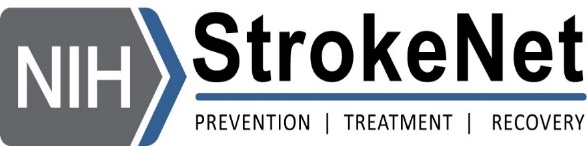 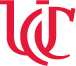 What Is NIH StrokeNet?
Funded by NINDS/NIH to conduct clinical trials for stroke prevention, treatment, and recovery.
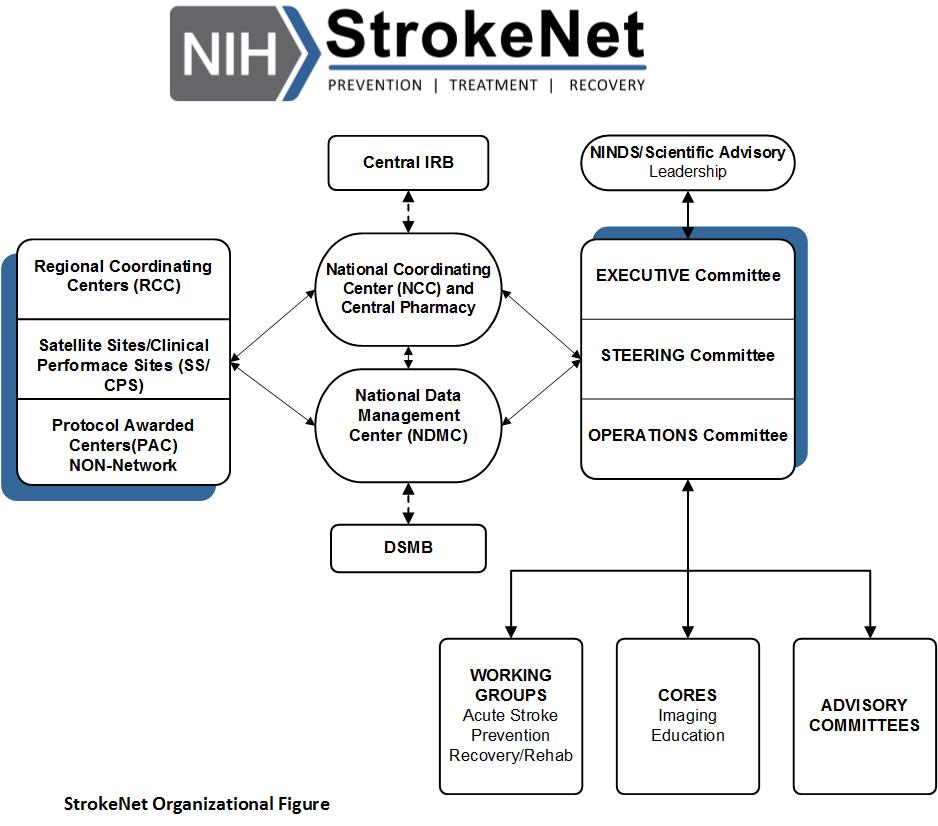 Mott M, Janis S, Koroshetz WJ. StrokeNet Takes Off: National Institute of Neurological Disorders and Stroke Organizational Update. Stroke. 2016 Mar;47(3):e51-2.

Broderick JP, Palesch YY, Janis LS; National Institutes of Health StrokeNet Investigators. The National Institutes of Health StrokeNet: A User's Guide. Stroke. 2016 Feb;47(2):301-3
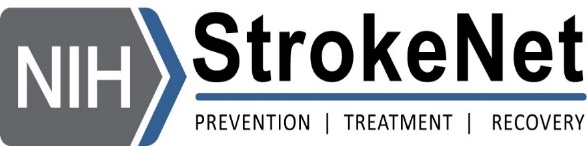 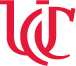 [Speaker Notes: Need a little more transition between the NIH mandate portion and the StrokeNet intro, maybe something like “So that’s the regulatory background. Now let’s look at a specific example of how an NIH-funded central IRB works via the NIH StrokeNet program.”]
What Is NIH StrokeNet?
The University of Cincinnati serves as the National Coordinating Center and provides national leadership for StrokeNet.
Joseph P Broderick, MD Principal Investigator
Pooja Khatri, MD, MSc, FAHA Co-Investigator
Dawn Kleindorfer, MD Co-Investigator – Educational Core Chair
Judith Spilker, RN, BSN  Administrative Director
Jamey Frasure, PhD, RN Director  
Diane L. Sparks, RN, BS Contracts Manager, Legal Liaison
Rose Beckmann, CCRP  Administrative Specialist      
Mary Ann Harty, MBA, MLS Financial Manager
Jeanne Sester,  Educational Coordinator
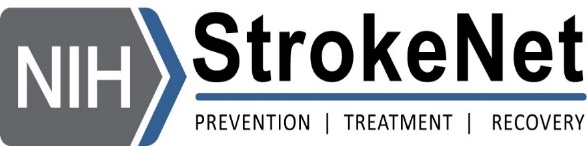 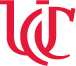 What Is NIH StrokeNet?
The National Data Management Center at the Medical University of South Carolina oversees all aspects of data management and provides full statistical support for StrokeNet research.
Yuko Y. Palesch, PhD, Co-Principal Investigator
Wenle Zhao, PhD, Co-Principal Investigator
Catherine Dillon, Director of Operations
Jessica Simons, Data Manager
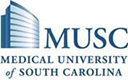 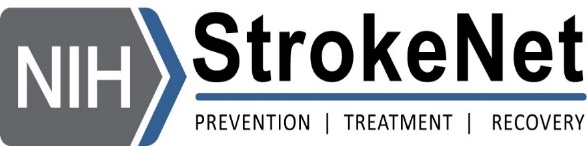 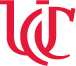 What Is NIH StrokeNet?
The network includes 25 Regional Coordinating Centers
1 CASE WESTERN RESERVE UNIVERSITY
2 COLUMBIA UNIVERSITY HEALTH SCIENCES
3 EMORY UNIVERSITY
4 MASSACHUSETTS GENERAL HOSP
5 MEDICAL UNIVERSITY OF SOUTH CAROLINA
6 MEDSTAR RESEARCH INSTITUTE
7 MOUNT SINAI SCHOOL OF MEDICINE
8 NORTHWESTERN UNIVERSITY AT CHICAGO
9 OHIO STATE UNIVERSITY
10 STANFORD UNIVERSITY
11 UNIVERSITY OF CALIFORNIA LOS ANGELES
12 UNIVERSITY OF CALIFORNIA SAN DIEGO
13 UNIVERSITY OF CALIFORNIA SAN FRANCISCO
14 UNIVERSITY OF CINCINNATI
15 UNIVERSITY OF IOWA
16 UNIVERSITY OF MIAMI SCHOOL OF MEDICINE
17 UNIVERSITY OF MICHIGAN
18 UNIVERSITY OF MINNESOTA
19 UNIVERSITY OF PENNSYLVANIA
20 UNIVERSITY OF PITTSBURGH AT PITTSBURGH
21 UNIVERSITY OF TEXAS HLTH SCI CTR HOUSTON
22 UNIVERSITY OF UTAH
23 UNIVERSITY OF WASHINGTON
24 UNIVERSITY OF WISCONSIN-MADISON
25 VANDERBILT UNIVERSITY MED CTR
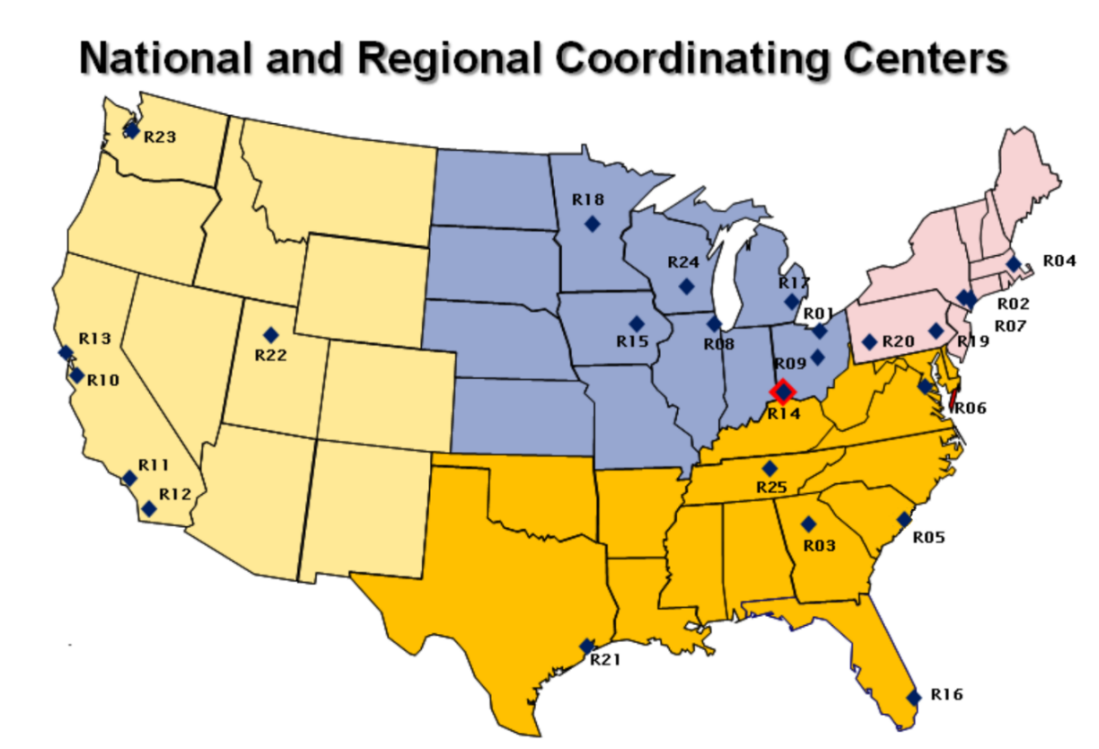 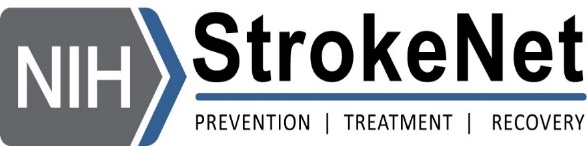 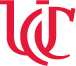 [Speaker Notes: 200 clinical sites. RCCs provide regional leadership for research conducted at StrokeNet the clinical sites. 

RCCs select their Satellites
 
RCCs and Satellites are eligible to receive the Protocol Trial Agreements if selected by the Trial PI.
 
The trial Clinical Performing Sites are tracked through WebDCU™.]
What Is NIH StrokeNet?
The University of Cincinnati IRB serves as the Central IRB (CIRB) for StrokeNet
Michael Linke, PhD, CIP, Chair CIRB – Email: michael.linke@uc.edu
Susan K. Roll, RN, BSN, Central IRB Liaison – Email: susan.roll@uc.edu
Angela Braggs-Brown, RAC, CIP, MA, UC HRPP Director
Jo Ann Behrle, Human Protection Administrator
Keeley Hendrix, RHIT, Research Compliance Analyst
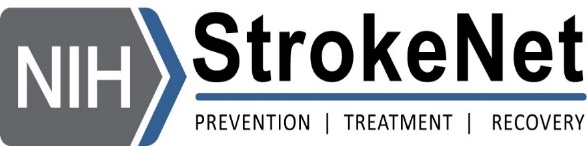 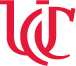 The Introduction and Implementation of Stroke Trials within National Institutes of Health StrokeNet. 
“cIRB” indicates Central Institutional Review Board; “NINDS” is National Institute of Neurological Disorders and Stroke.
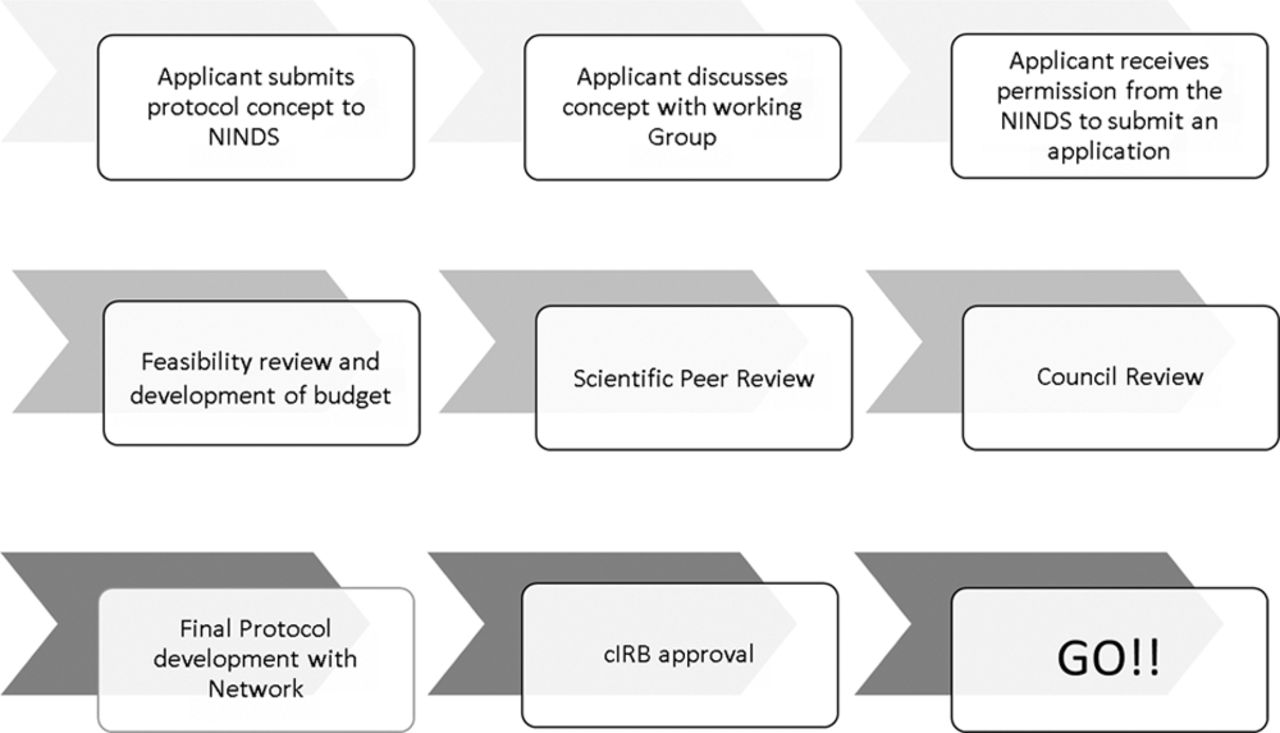 Joseph P. Broderick et al. Stroke. 2016;47:301-303
Copyright © American Heart Association, Inc. All rights reserved.
[Speaker Notes: The introduction and implementation of stroke trials within National Institutes of Health StrokeNet. cIRB indicates Central Institutional Review Board; and NINDS, National Institute of Neurological Disorders and Stroke.

Involvement of the CIRB in the early stages of protocol  development provides an opportunity to identify potential regulatory issues that investigators can address prior to CIRB submission, thereby reducing the number of protocol review contingencies issued by the CIRB.

The CIRB Chair and Liaison work closely with the NCC, NDMC, and Principal Investigators to develop StrokeNet protocols  that meet all human subjects research regulatory requirements.  
Involvement of the CIRB in the early stages of protocol  development provides an opportunity to identify potential regulatory issues that investigators can address prior to CIRB submission, thereby reducing the number of protocol review contingencies issued by the CIRB]
Building the NIH StrokeNet Central IRB Process
“Non-share model” CIRB developed by Partners for Network for the Excellence in Neuroscience Clinical Trials (NeuroNEXT)*

Single IRB of record for NIH StrokeNet affiliated research as designated by NINDS

Central IRB fulfills all IRB-review requirements including 
	initial and continuing review, adverse events and amendments

*Kaufmann P, O'Rourke PP. Central institutional review board review for an academic trial network. Acad Med. 2015 Mar;90(3):321-3.
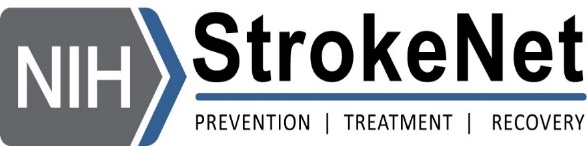 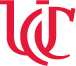 [Speaker Notes: NeuroNext and StrokeNet are “non-share” models. Are there any “share” models out there? Why did y’all choose the “non-share” model?


NeuroNEXT 
Network of academic institutions established by NINDS 
Facilitate rapid development and implementation of protocols in neurological disorders affecting adult and/or pediatric populations.  

MGH is the Clinical Coordinating Center for NeuroNEXT (the “NeuroNEXT CCC”). 

“Partners Human Research Committee” is the Central IRB for NeuroNEXT. 

Partners Healthcare System, Inc. (“Partners”) is made up of Massachusetts General Hospital (MGH) and Brigham and Women’s Hospital, Inc. (BWH) and is collectively known as “Partners Human Research Committee” (Partners).]
How a University-Based IRB Established a Central IRB
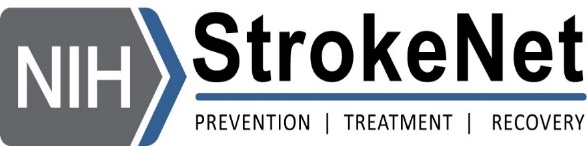 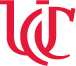 Resources required for establishing and administering a Central IRB
Reliance Agreement
SOPs
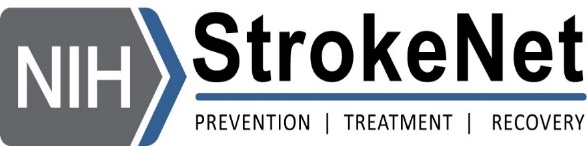 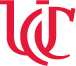 [Speaker Notes: Why do you not accept any site-specific changes to the Reliance Agreement?
You also mentioned looking into why you listed the 3 items at the bottom of the list.]
Resources required for establishing and administering a Central IRB
Reliance Agreement
NIH and OHRP templates*
Draft reviewed by selected RCCs
Revised per comments
2nd draft reviewed by RCCs
Final Agreement
http://www.hhs.gov/ohrp/assurances/forms/irbauthorizpdf.pdf           http://www.niaid.nih.gov/LabsAndResources/resources/toolkit/Documents/templateOutline.pdf
*
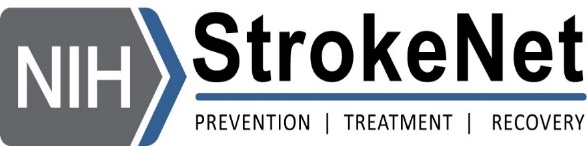 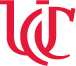 [Speaker Notes: Why do you not accept any site-specific changes to the Reliance Agreement?
You also mentioned looking into why you listed the 3 items at the bottom of the list.]
Reliance Agreement
Request:
A signed copy of the site’s Federalwide Assurance (FWA)
Require the IO listed on the FWA agreement to sign
A contact name from the site who can help to facilitate the signing of the Reliance Agreement
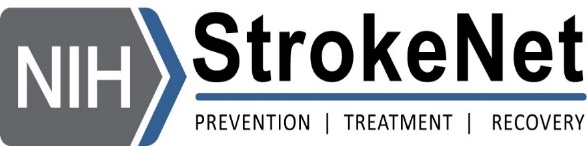 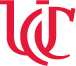 [Speaker Notes: We require the IO listed on the FWA agreement to sign. I have one where the IO signed and a legal person co-signed.  “The name of the individual who will sign the Reliance Agreement (RA) – if different than the Institutional Official (IO) listed on the FWA”

Slides 29-30: Why use this process? (I’m guessing it keeps things simpler.)]
Reliance Agreement
Partially executed RA sent to the site contact to facilitate the signing of the RA by the site’s IO

Site contact obtains IO’s signature and sends fully executed RA back to the Contracts Manager/Legal Liaison
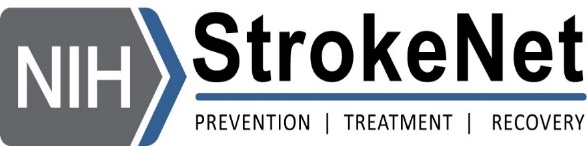 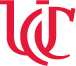 StrokeNet Reliance Agreements
Over 300 CIRB Reliance Agreements fully executed
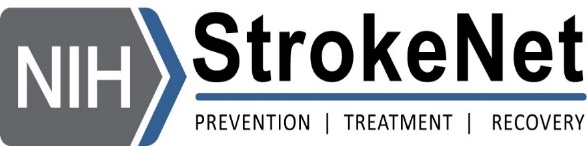 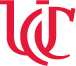 Running a Central IRB through a University-Based IRB
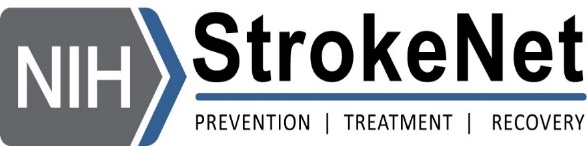 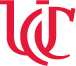 StrokeNet CIRB-Related SOPs*
ADM 11 Central Institutional Review Board Reliance
ADM 12 Central Institutional Review Board Reporting
ADM 2 Reporting Conflict of Interest And Financial Disclosure
*network administrative SOPs available on the NIHSTROKENET.org
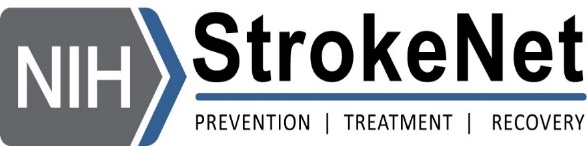 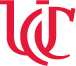 [Speaker Notes: these are just the CIRB related SOPs (3 of the 20 network administrative SOPs available on the NIHSTROKENET.org website) i.e. public access-(transparency)

Why did you set up these dedicated SOPs—didn’t the IRB already have these policies in place? Are these SOPs for all sites, or just for the CIRB? How did y’all develop these SOPs? (don’t need to necessarily address all of this on this slide, just organized all the questions here for simplicity)]
ADM 11 Central Institutional Review Board Reliance
Defines the process for an Institution engaged in NIH StrokeNet affiliated research to transfer human subjects review to the CIRB 
Provides an overview of the protocol review
Describes the information flow between the Institution and the CIRB throughout the lifecycle of the protocol
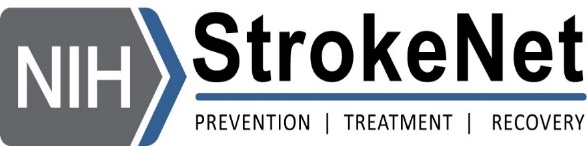 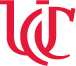 ADM 12 Central Institutional Review Board Reporting
Defines the process for required reporting by sites 
Describes of the types of required reports
Defines the standards, time frames, and procedures for these reports
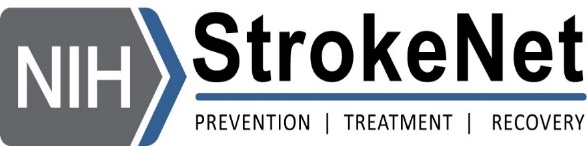 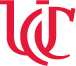 ADM 2 Reporting Conflict of Interest And Financial Disclosure
Document the process by which the NIH StrokeNet will assure compliance with HHS and FDA financial COI regulatory requirements
Details the NIH StrokeNet Network efforts to manage individual COI in a manner that is both ethical and practical
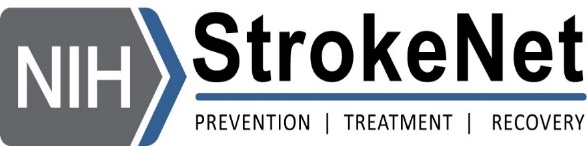 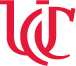 [Speaker Notes: Need more transition to slide 36, something like “Those are the SOPs we use, but I have a feeling many of you are curious how we’re actually running the CIRB and what the day-to-day is like.”]
Running a CIRB through a University-Based IRB
How does it really work?
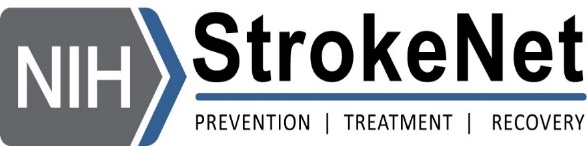 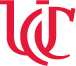 [Speaker Notes: Need more transition to slide 36, something like “Those are the SOPs we use, but I have a feeling many of you are curious how we’re actually running the CIRB and what the day-to-day is like.”]
Running a CIRB through a University-Based IRB
UC IRB acts as the StrokeNet CIRB
CIRB Liaison
Dedicated HRPP Office Staff
Use UC HRPP electronic Protocol Administration System (ePAS)
Huron’s Click® IRB software platform
CIRB Liaison enters site information
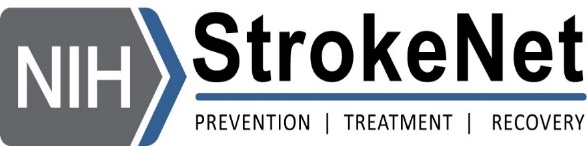 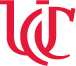 [Speaker Notes: : Nice explanation of why you decided to take on a bigger role in managing COI, why you use a CIRB liaison, why no sites are currently using Click. Why is it important to have this kind of funding when running a CIRB?]
How Do We Work Together?
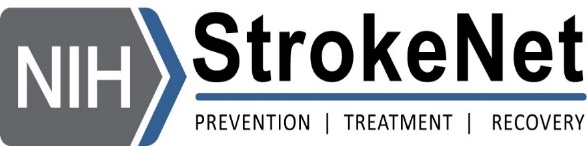 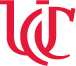 [Speaker Notes: You mentioned people might already be familiar with this content—might want to mention how they’d be familiar for context.
You mentioned local context is a common concern for CIRBs; can you explain a little how your CIRB handles it? Is this the way other CIRBs tend to do it? (In my experience at Schulman at least it’s a yes; thought including this info could be useful context.)

You mentioned you wanted to take a look at the “Others” content here.

including those stipulated under the FWA and those regarding financial disclosure and conflict of interest laws, regulations and policy]
StrokeNet CIRB Experience
5 Prime Award Protocols using the Central IRB
164 approved sites
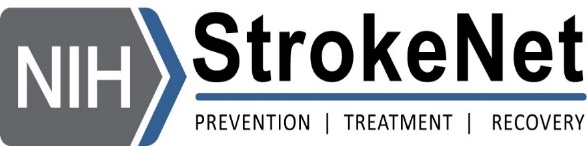 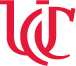 [Speaker Notes: UC IRB	StrokeNet
Number of values	30	48
Minimum		17	1
Median		60.5	8.5
Maximum		184	65
Mean		69.6	13.79

Nice analysis of the numbers and the efficiency benefits. Glad to hear y’all will be publishing data on this.]
Ways to Improve Interactions with Central IRBs
Develop internal SOPs
Define your organizational structure
Understand the process
Good communications 
Develop relationships/networking
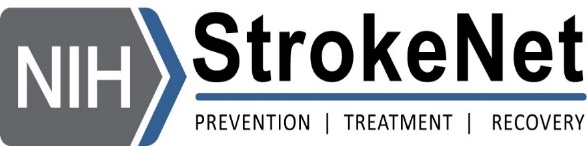 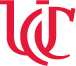 [Speaker Notes: Other challenges after 2 almost 3 years in. 
Review of more FDA/NINDS approved fully developed protocols vs evolving protocols – less local input to actual protocol than anticipated initially 
Duplicate reviews by site IRBs contribute to SC overload and resentment of CIRB
Obtaining actual/current FWA documents to upon which to base valid RAs – amazing how hard these are to find. 
Working with the NDMS CTMS to facilitate CIRB reviews and reporting- we need more than the FDA!
No local site access to ePAS which produces a manpower shortage and limits the Liaison role effectiveness.]
Central IRB Submission Components
Susan K Roll, RN, BSN
StrokeNet Central IRB Liaison
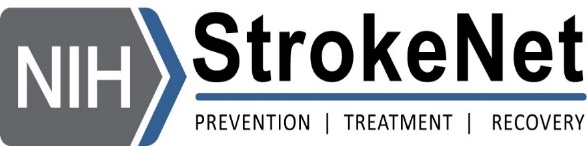 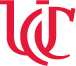 ARCADIA Prime Award Protocol
Approved Full Board
3/8/2017 Conditional approval with conditions being met on 3/9/2017
Amendment 1
Conditionally approved 8/9/2017, conditions met 8/10/2017
Protocol changes and ICD revisions, added vulnerable population of minors due to pregnancy surveillance, and Certificate of Confidentiality language
Amendment 2
Approved 10/9/2017
Protocol and ICD revision, study-wide participant information added
Amendment 3
Conditionally approved 12/13/2017, conditions met 12/18/2017
Protocol revision requested by BMS, minor changes to ICD 
Ready for relying sites to be added 12/18/2017
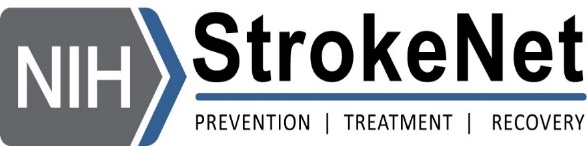 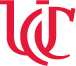 Approval Documents available to sites
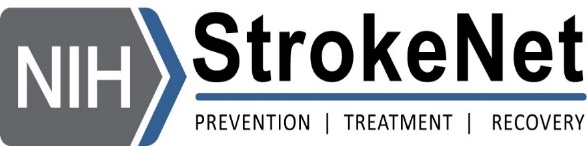 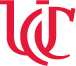 Necessary components of the submission
Documents accessed from WebDCU™ 
PI CV 
Financial Conflict of Interest Forms
Delegation of Authority Report
 Documents submitted to NCC Project Manager, via e-mail
ePAS Assurance Statement signed by Site PI
StrokeNet CIRB Performance Site Protocol Application Form Local Site Context Form
HIPAA Authorization Waiver for Screening Purposes (if needed per local screening policy)
Informed Consent Template modified with site specific required language (Track Changes and Clean versions)
Pregnant Partner Informed Consent Template modified with site specific required language (Track Changes and Clean versions)
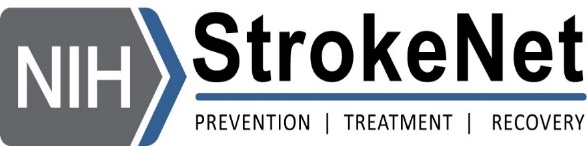 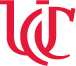 StrokeNet CIRB Performance Site Protocol Application
Provides you with the information submitted to the Central IRB by the Prime Award PI
This is what the Central IRB has approved will be done under this protocol
There are only a few questions that the sites need to answer as they should be following the protocol as submitted by the Prime Award PI and approved by the Central IRB
If a description is requested, please cover each point listed
Example: Compensation/Reimbursement – amount, form of payment, who will payment be provided to, when will the payment occur, etc.
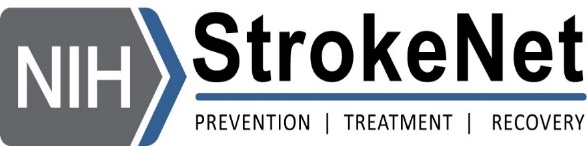 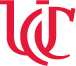 Local Site Context Form
Provides the Central IRB with necessary information about your local site, local laws, institutional policies and procedures – what does your specific local site need
The contact information for the person to whom CIRB communication should be directed is to be someone at your local IRB that we can contact if we need to communicate IRB to IRB
Signature from your local IRB confirms the information provided is accurate and that they are aware of your intent to participate in this study, and lets us know if there are local ancillary reviews that need to be done before we can issue approval
If you are not enrolling non-English speaking populations, use the text box for the “description of how interpreters for oral communication will be made available” to tell us that you are not enrolling non-English speaking populations and also provide a justification for not enrolling those populations
If you need additional space for answers you can always submit a WORD document with more details
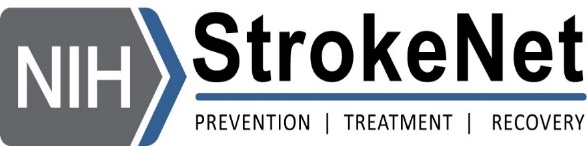 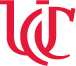 HIPAA Authorization Waiver for Screening Purposes
The purpose of the this waiver is to be able screen for possible participants and to determine eligibility for the study without obtaining HIPAA Authorization from the possible participants
Need for this partial HIPAA Authorization is determined by the local screening policy.  Example: should be requested when the research team is not involved in the potential participant’s care
The answers to the questions on the form should be directed at screening the medical record for possible eligibility
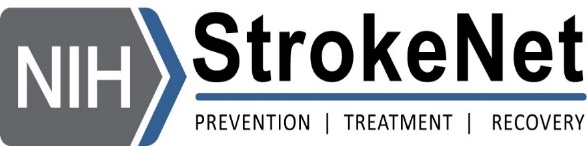 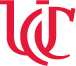 Informed Consent
Include a track changes version of all the changes you are making in the editable sections (please follow the instructions provided) of the template
After making those edits, accept all changes to make your clean version
The name of your site must be consistent throughout the document
Use complete formal first and last names of the site PI
Site logos are not accepted
Do not bold or italicize fonts 
If you are adding local required language, make a comment to tell us it is “required language” as a courtesy
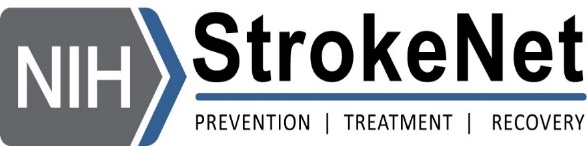 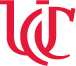 Pregnant Partner Informed Consent
All of the notes on the previous slide also apply to this consent 
Keep in mind this consent is directed at the partner of a study participant, we do not consider the pregnant partner to be a research participant as they did not participate in the study intervention
The language in this consent is directed at the pregnancy follow-up instead of research participation
The pregnant partner translated versions will be provided once your site notifies the NCC Project Manager that a pregnancy has occurred
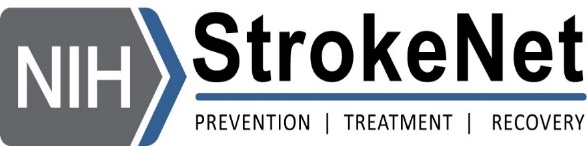 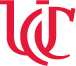 Administrative Amendments
Submitted via e-mail to the NCC Project Manager in a “timely” fashion, to allow for processing before the change takes place whenever possible

Examples of administrative amendments are:
Changes to the DOA
Changes to the site phone number
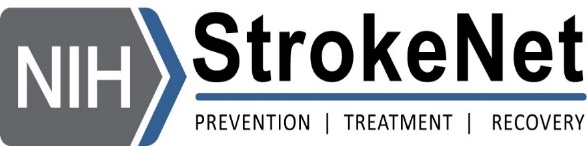 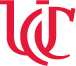 Local IRB acknowledgement
Local IRB acknowledgement confirms the communication has been shared with your local IRB
This can be as formal as a letter generate by the local IRB or as informal as a note to file or e-mail documenting receipt of the approval notice from the Central IRB
Local IRB acknowledgement confirms for the sponsor that all necessary communication with both IRBs has been completed
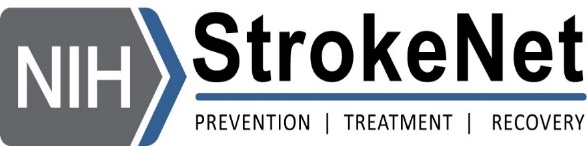 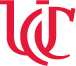 Questions?
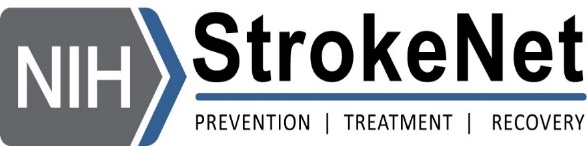 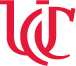